Matemáticas 1, 2 y 3
Mtra. Brenda Libeth Rugerio Cortes
La multiplicación.
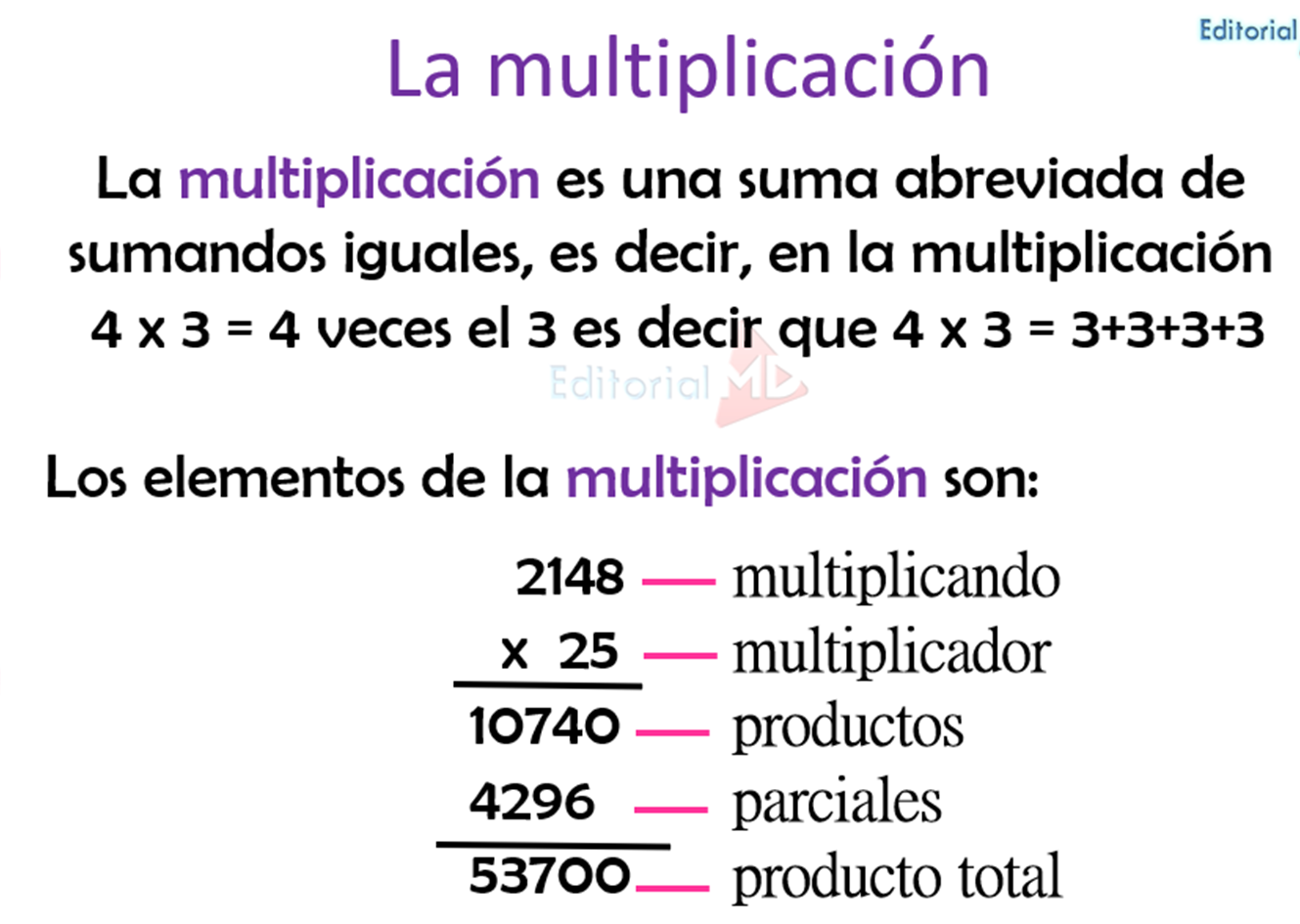 Elementos de la multiplicación.
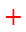 ACTIVIDAD 4
Los alumnos resolverán las siguientes multiplicaciones en su libreta.
Tarea
Tarea 5:

 Revisar el blog y enviar actividad 4 al correo,  para quienes no terminaron en clase.